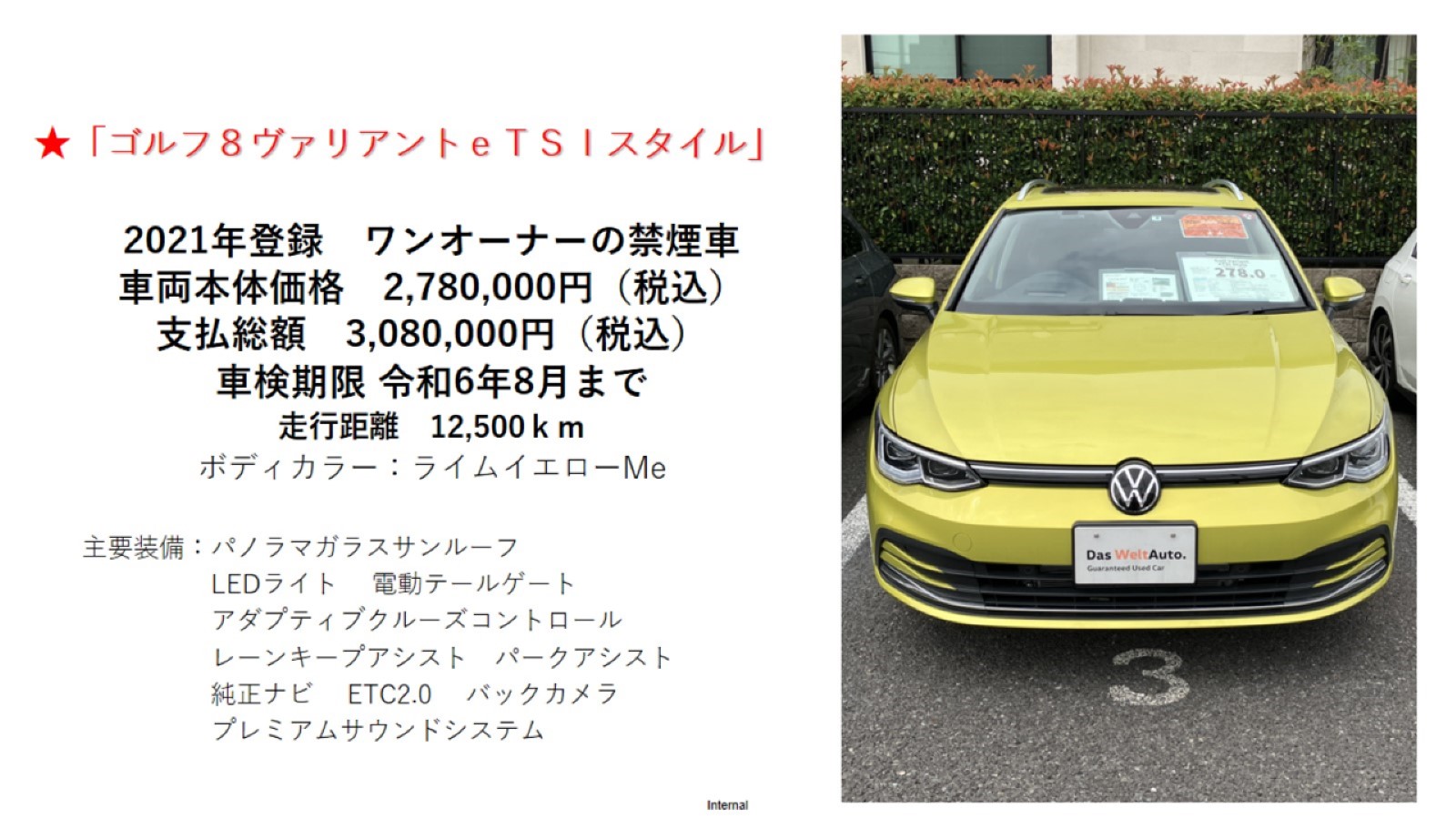 ★「ゴルフ８ヴァリアントｅＴＳＩスタイル」
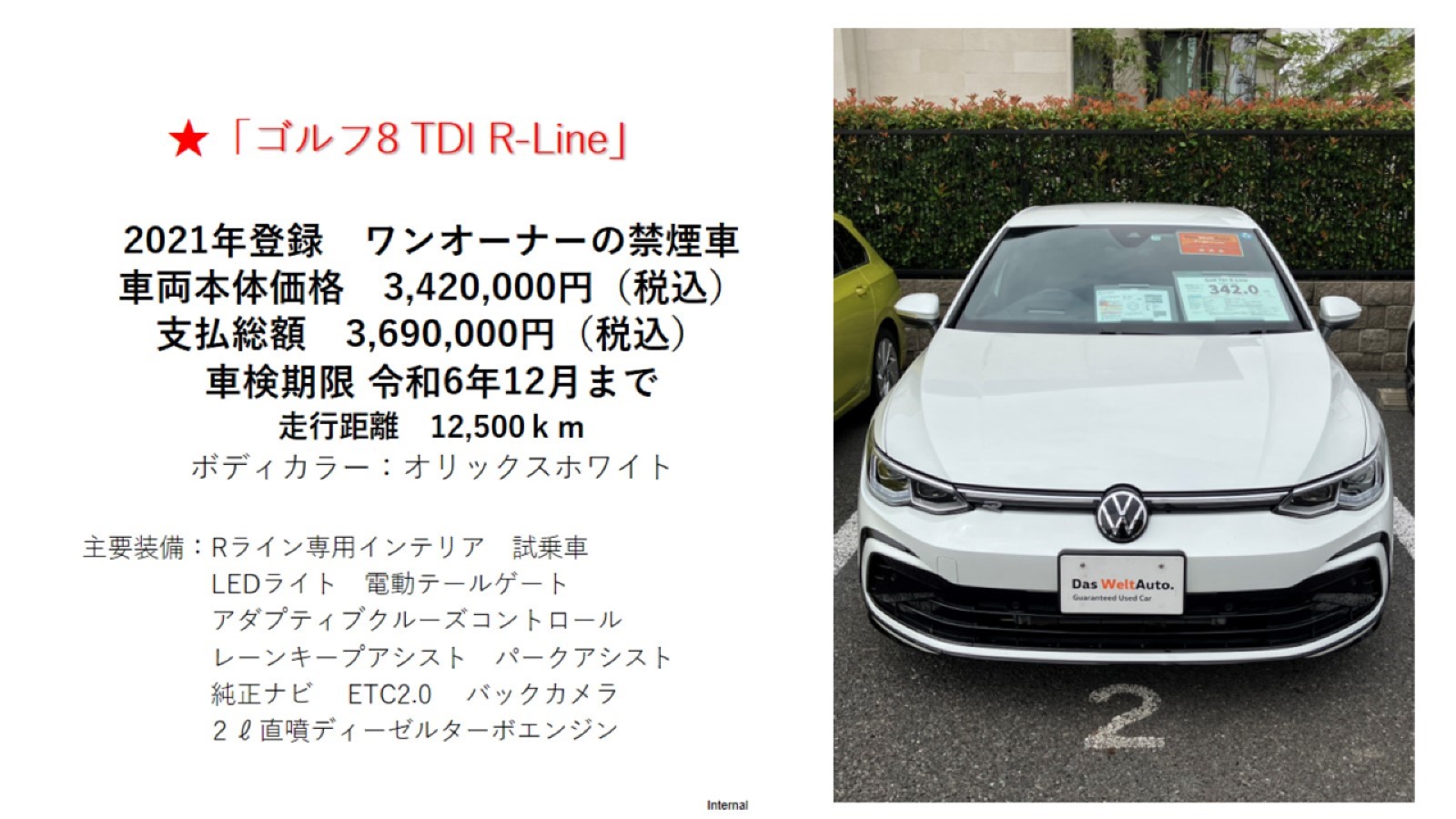 ★「ゴルフ8 TDI R-Line」